Lecture 10: Division, Floating Point
Today’s topics: 

 Division
 IEEE 754 representations
1
Divide Example
Divide 7ten (0000 0111two)  by  2ten (0010two)
2
Hardware for Division
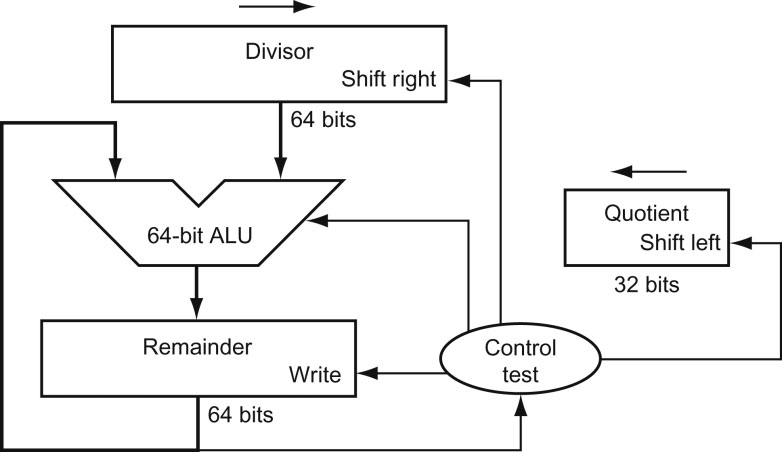 Source: H&P textbook
A comparison requires a subtract; the sign of the result is examined;
if the result is negative, the divisor must be added back

Similar to multiply, results are placed in Hi (remainder) and Lo (quotient)
3
Efficient Division
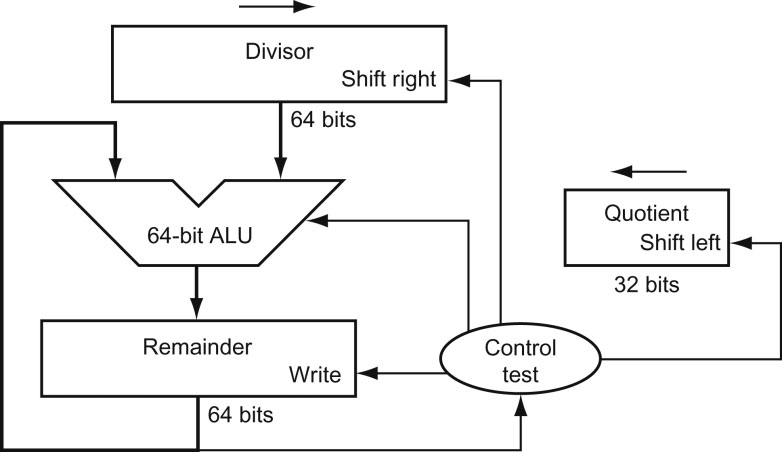 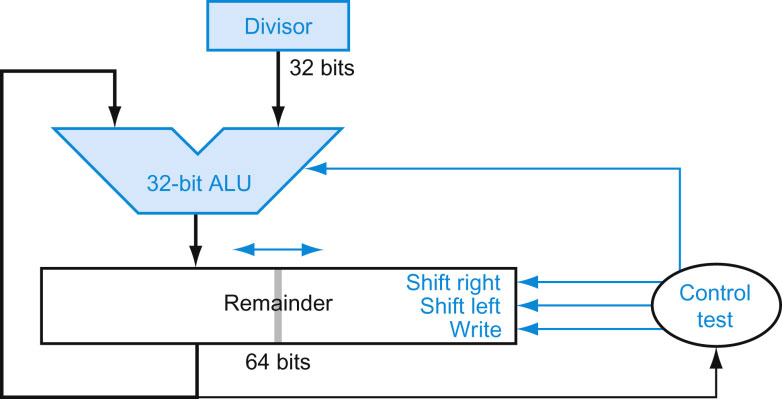 4
Source: H&P textbook
Divisions involving Negatives
Simplest solution: convert to positive and adjust sign later

 Note that multiple solutions exist for the equation:
       Dividend = Quotient x Divisor  +  Remainder

          +7   div  +2          Quo =           Rem = 
           -7   div  +2          Quo =           Rem = 
          +7   div   -2          Quo =           Rem = 
           -7   div   -2          Quo =           Rem =
5
Divisions involving Negatives
Simplest solution: convert to positive and adjust sign later

 Note that multiple solutions exist for the equation:
       Dividend = Quotient x Divisor  +  Remainder

          +7   div  +2          Quo = +3          Rem = +1
           -7   div  +2          Quo = -3           Rem = -1
          +7   div   -2          Quo = -3           Rem = +1
           -7   div   -2          Quo = +3          Rem = -1

         Convention: Dividend and remainder have the same sign  
                                Quotient is negative if signs disagree
                                These rules fulfil the equation above
6
Take Homes
Grade school algorithms are commonly used – the algorithms are
   even easier in binary (mult by 1 and 0)

 They can be implemented in hardware with shifts, add, sub, checks

 To improve efficiency, look for ineffectuals – are only some bits 
   changing in every step – allows us to use narrow adders and  
   registers – allows us to pack more operands in one register
 
 Can also improve speed by throwing more transistors and parallel 
   computations at the problem
7
Floating Point
Normalized scientific notation: single non-zero digit to the
   left of the decimal (binary) point – example: 3.5 x 109
  

 1.010001 x 2-5two = (1 + 0 x 2-1 + 1 x 2-2 + … + 1 x 2-6) x 2-5ten

 A standard notation enables easy exchange of data between
   machines and simplifies hardware algorithms – the 
   IEEE 754 standard defines how floating point numbers
   are represented
8
Sign and Magnitude Representation
Sign       Exponent                                         Fraction
1 bit          8 bits                                              23 bits
S
E
F
More exponent bits  wider range of numbers (not necessarily more
                                             numbers – recall there are infinite real numbers)

 More fraction bits  higher precision

 Register value = (-1)S  x F x 2E 

 Since we are only representing normalized numbers, we are
   guaranteed that the number is of the form 1.xxxx.. 
   Hence, in IEEE 754 standard, the 1 is implicit
   Register value = (-1)S x (1 + F) x 2E
9
Exponent Representation
To simplify sort, sign was placed as the first bit

 For a similar reason, the representation of the exponent is also
   modified: in order to use integer compares, it would be preferable to
   have the smallest exponent as 00…0 and the largest exponent as 11…1

 This is the biased notation, where a bias is subtracted from the
   exponent field to yield the true exponent

 IEEE 754 single-precision uses a bias of 127  (since the exponent
   must have values between -127 and 128)…double precision uses 
   a bias of 1023

    Final representation: (-1)S x (1 + Fraction) x 2(Exponent – Bias)
10
Sign and Magnitude Representation
Sign       Exponent                                         Fraction
1 bit          8 bits                                              23 bits
S
E
F
Largest number that can be represented: 2.0 x 2128 = 2.0 x 1038
   (not really – see upcoming details)
 Smallest number that can be represented: 1.0 x 2-127 = 2.0 x 10-38
   (not really – see upcoming details)
 Overflow: when representing a number larger than the max;
   Underflow: when representing a number smaller than the min

 Double precision format: occupies two 32-bit registers:
   Largest:                                  Smallest:
Sign       Exponent                                         Fraction
1 bit          11 bits                                              52 bits
S
E
F
11
Details
The number “0” has a special code so that the implicit 1 does not
   get added: the code is all 0s
   (it may seem that this takes up the representation for 1.0, but
    given how the exponent is represented, that’s not the case)
   (see discussion of denorms in the textbook)

 The largest exponent value (with zero fraction) represents +/- infinity

 The largest exponent value (with non-zero fraction) represents
   NaN (not a number) – for the result of 0/0 or (infinity minus infinity)

 Note that these choices impact the smallest and largest numbers
   that can be represented
12
Value inf
Value NAN
Highest value ~2 x 2127
2 special cases up top that use the
reserved exponent field of 255
0  255  00…0
0  255  xx….x
0  254  11….1
Value 1
0  127  00…0
Exponent field < 127, i.e., after
subtracting bias, they are negative
exponents, representing numbers < 1
Smallest Norm 1 x 2-126
Largest Denorm ~1 x 2-126
Smallest Denorm  ~2-149
0  0..01  00…0
0  0..00  11…1
0  0..00  00…1
Special case with exponent field 0, used to
represent denorms, that help us gradually approach 0.
Denorms don’t have implicit 1. They have exp 2-126
Value 0
0 00..0 00…0
Same rules as above, but the sign bit is 1
Same magnitudes as above, but negative numbers
13
Examples
Final representation: (-1)S x (1 + Fraction) x 2(Exponent – Bias)
Represent  -0.75ten in single and double-precision formats

   Single:  (1 + 8 + 23)


   Double: (1 + 11 + 52)

 What decimal number is represented by the following
   single-precision number?
    1   1000 0001    01000…0000
Remember:

True exponent                    Exponent in register
+127
-127
14
Examples
Final representation: (-1)S x (1 + Fraction) x 2(Exponent – Bias)
Represent  -0.75ten in single and double-precision formats

   Single:  (1 + 8 + 23)
   1   0111 1110  1000…000

   Double: (1 + 11 + 52)
   1   0111 1111 110    1000…000

 What decimal number is represented by the following
   single-precision number?
    1   1000 0001    01000…0000
        -5.0
15
Example 2
Final representation: (-1)S x (1 + Fraction) x 2(Exponent – Bias)
Represent  36.90625ten in single-precision format

36 / 2 = 18 rem 0
18 / 2 = 9   rem 0
  9 / 2 = 4   rem 1
  4 / 2 = 2   rem 0
  2 / 2 = 1   rem 0
  1 / 2 = 0   rem 1
0.90625 x 2 = 1.81250
  0.8125 x 2 = 1.6250
    0.625 x 2 = 1.250
      0.25 x 2 = 0.50
        0.5 x 2 = 1.00
        0.0 x 2 = 0.0
0.90625 is 0.1110100…0
36 is 100100
16
Example 2
Final representation: (-1)S x (1 + Fraction) x 2(Exponent – Bias)
We’ve calculated that 36.90625ten  = 100100.1110100…0 in binary
Normalized form = 1.001001110100…0 x 25  
   (had to shift 5 places to get only one bit left of the point)

The sign bit is 0 (positive number)
The fraction field is  001001110100…0  (the 23 bits after the point)
The exponent field is  5 + 127 (have to add the bias) = 132,
     which in binary is  10000100

The IEEE 754 format is   0   10000100  001001110100…..0
		              sign  exponent     23 fraction bits
17
18